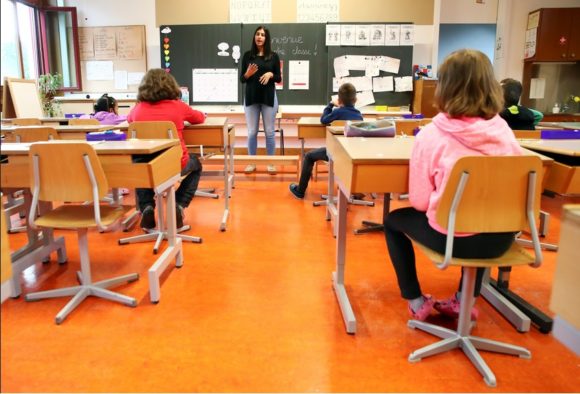 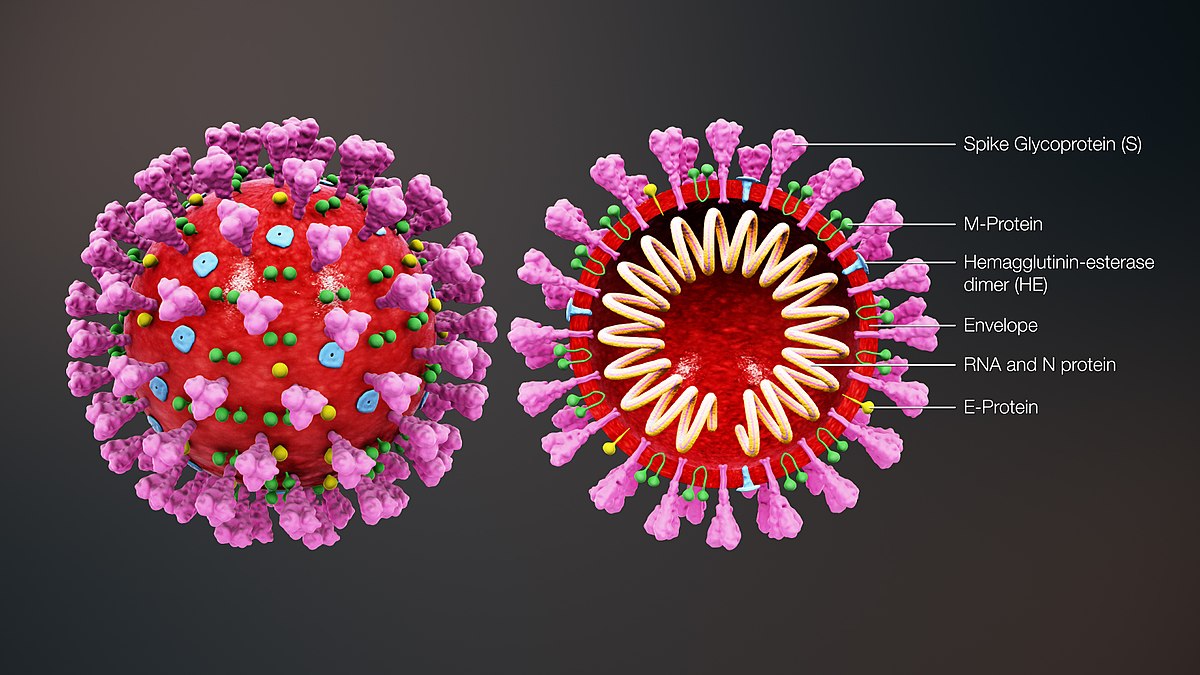 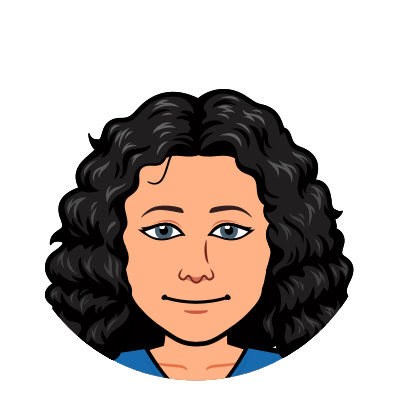 ESSER I, II, IIIand so much more….
Mindi Federman Askelson
Mindi.Askelson@mt.gov
(406) 444 0768
This Photo by Unknown Author is licensed under CC BY-SA
[Speaker Notes: Introduce myself
Been here 6 months
Working with Egrants and Managing ESSER funds until a new person is hired
Have over 20 year of experience in federal grants in education]
Today we will cover:
ESSER Resources 
 Equitable Share
 ESSER 1 - Allowable Expenditures
 ESSER 2 - Allowable Expenditures
 ESSER 3- Allowable Expenditures
 ESSER Rules and Laws 
 OPI Monitoring
[Speaker Notes: Please feel free to ask questions]
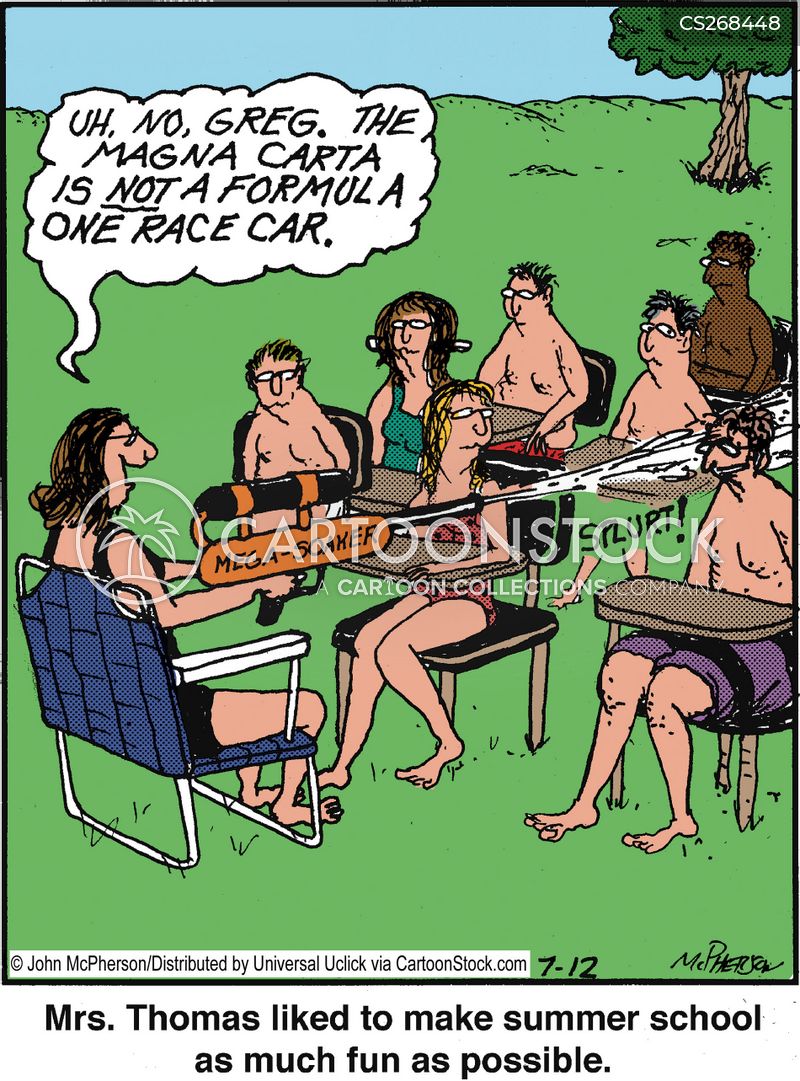 I hope to make this presentation as painless as possible, and maybe even a little enjoyable!
Esser Resources
Grant Manager – Ken Bailey
 Program Analyst – Mindi Askelson
 OPI Website – Search for “ESSER” or 	http://opi.mt.gov/COVID-19-Information/ESSER
 Office of Elementary & Secondary Education 
  https://oese.ed.gov/offices/education-stabilization-fund/elementary-secondary-school-emergency-relief-fund/
[Speaker Notes: Many of you know Ken Bailey, who will retire this June
Bring in another program manager and accountant to work with ESSER]
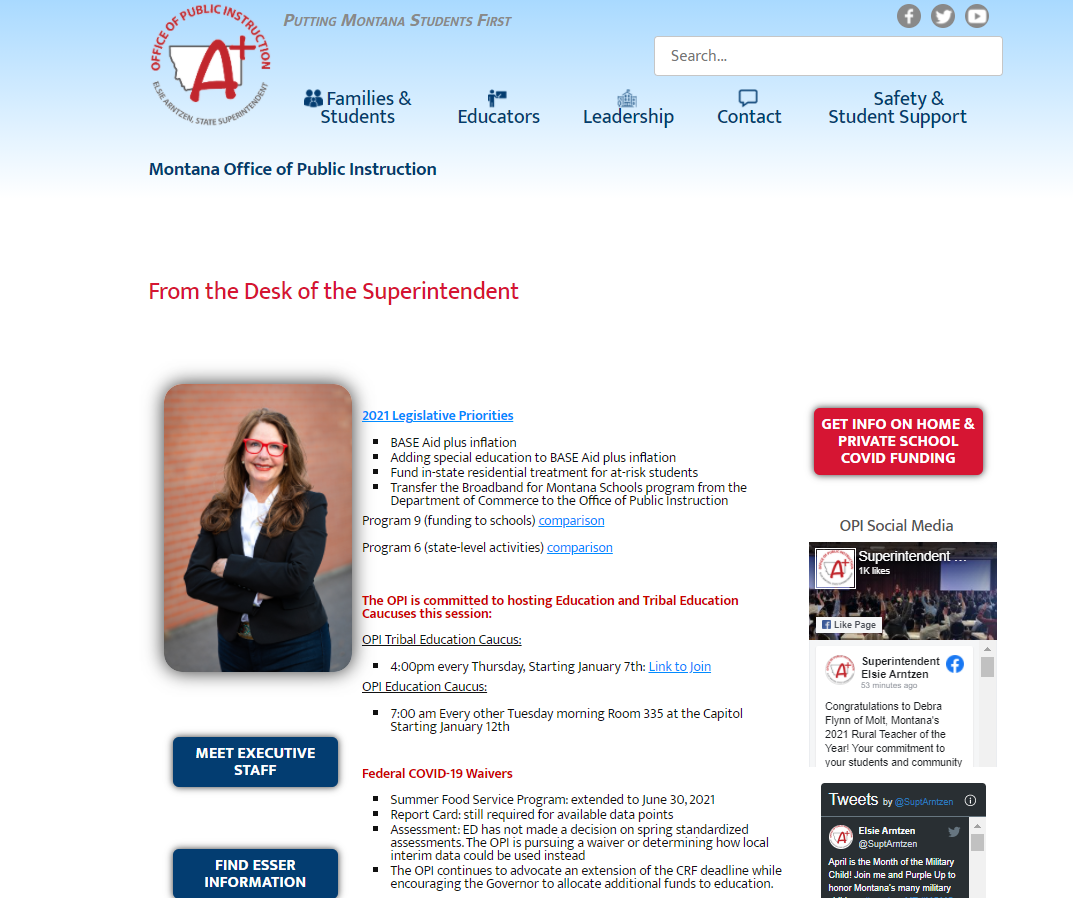 Additional information about ESSER  and EANS can be found on the OPI Website
[Speaker Notes: OPI website has detailed, up to date  information about ESSER and another program I am going to talk about EANS. Direct links from landing page.]
OPI ESSER Web page
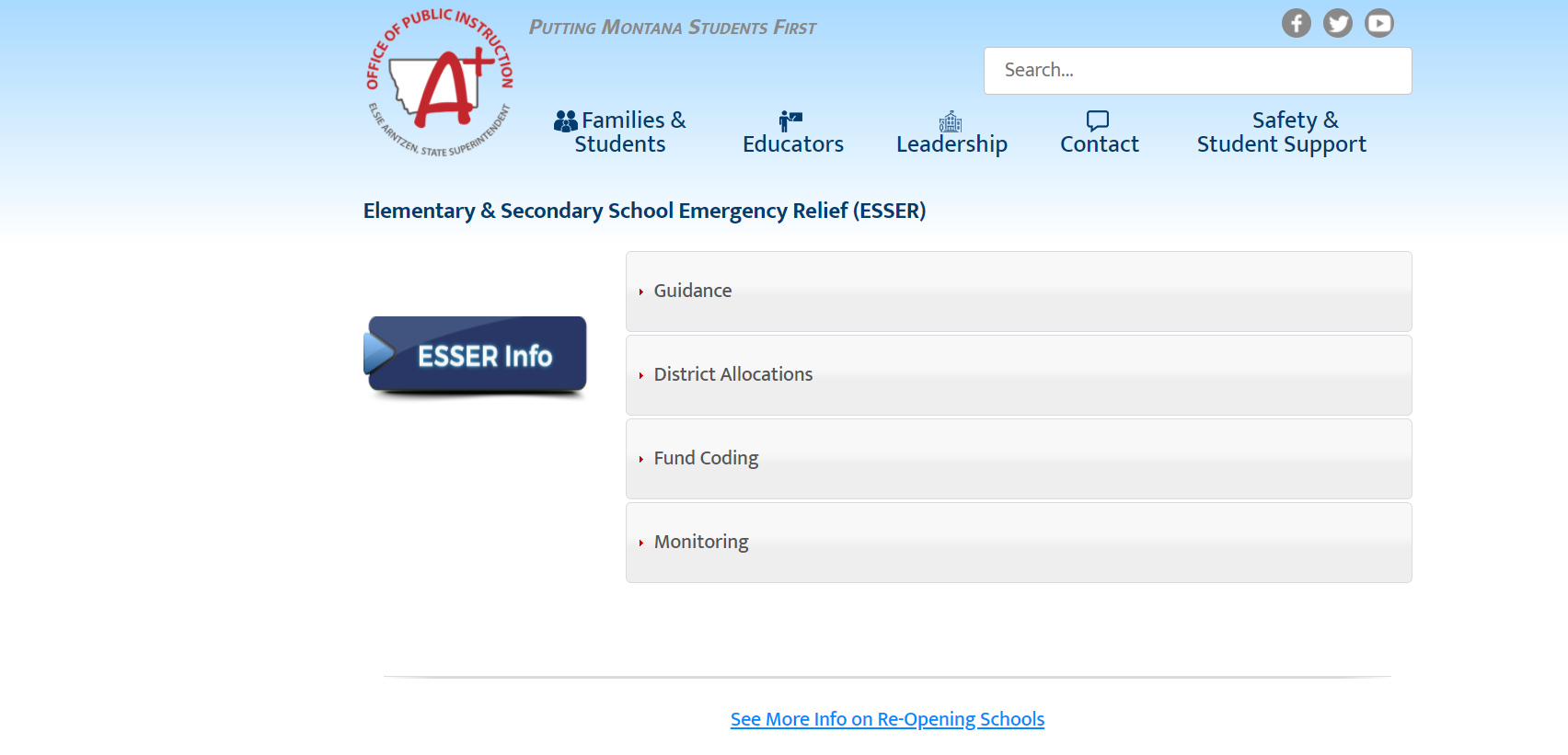 http://opi.mt.gov/COVID-19-Information/ESSER
[Speaker Notes: Let’s take a look around at all the fun things found on this page
Allocation tables is found under district allocations]
CARES, ESSER II, ESSER III
PREVENT
PREPARE FOR 
AND
RESPOND TO COVID
[Speaker Notes: You will see me repeat this slide and phrase over and over. These are the overarching reasons that you can use ESSER funds. As long as you can comfortabley defend your purchase to an auditor that it meets one of these category.]
Supplement Not Supplant
Neither the ESSER Fund nor the ESSER II fund contains a supplanting prohibition 
 At the LEA level, ESSER funds may take the place of State or local funds for allowable activities
 However, the ESSER grant does not change the maintenance of effort requirements of other federal grants
[Speaker Notes: No supplanting issues however it still needs to fall under the Prevent, Prepare, and Response guidelines
Here is an example:
Used another federal grant for providing swimming lessons]
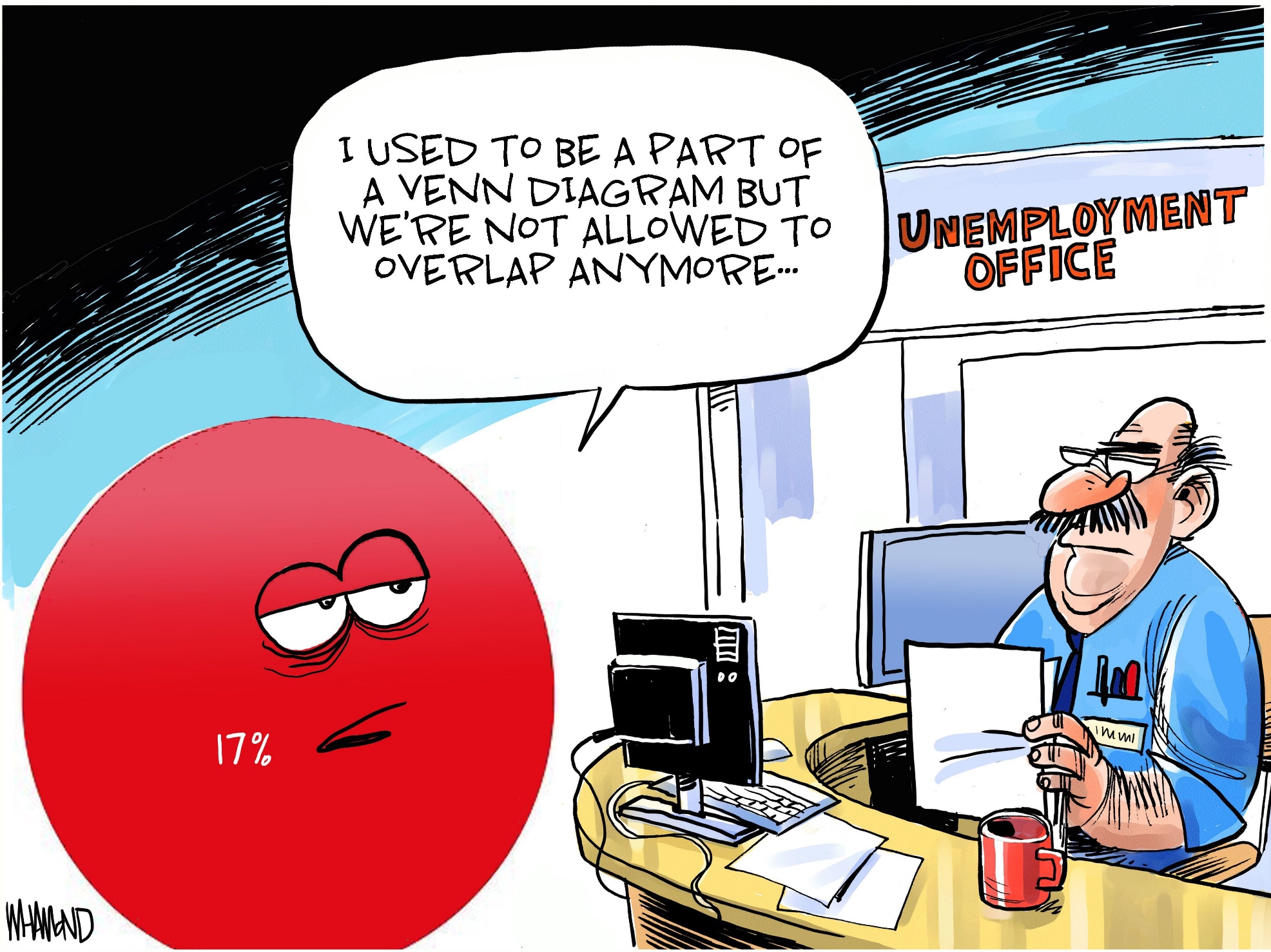 [Speaker Notes: Isn’t this how we all feel right now?]
Equitable Shareaka…. Emergency assistance to Non-public schools
ESSER I-funds were handled by the LEA’s
ESSER II and III (EANS) - handled by OPI
ESSER II-reimbursement is allowed by the 
     OPI
ESSER III-no reimbursement allowed
[Speaker Notes: No more of the complicated spreadsheets after finished with ESSER 1 funds]
[Speaker Notes: If you get calls from Home Schools regarding the EANS found send to the website or me]
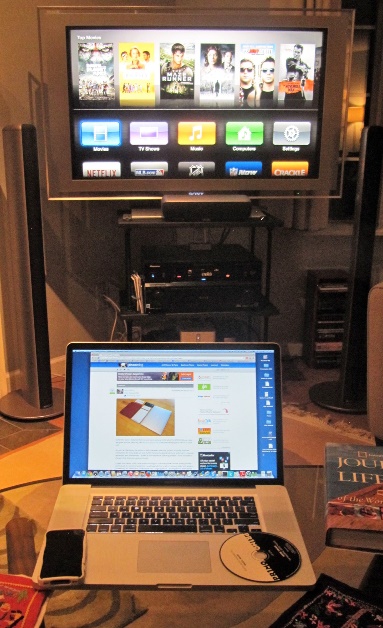 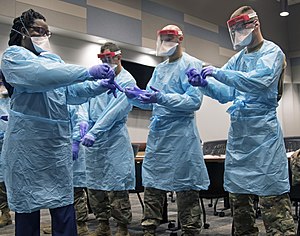 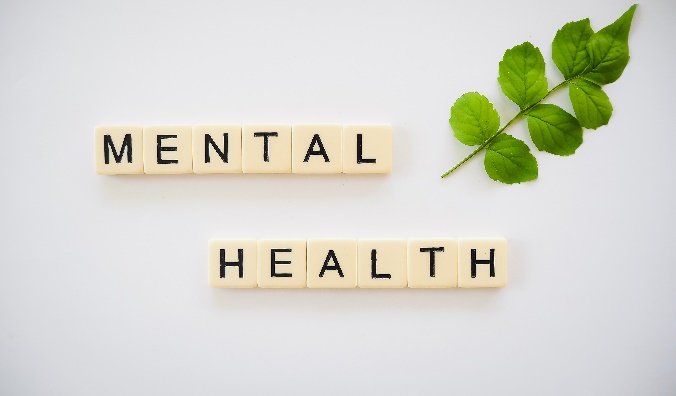 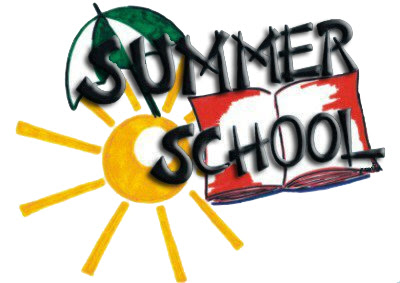 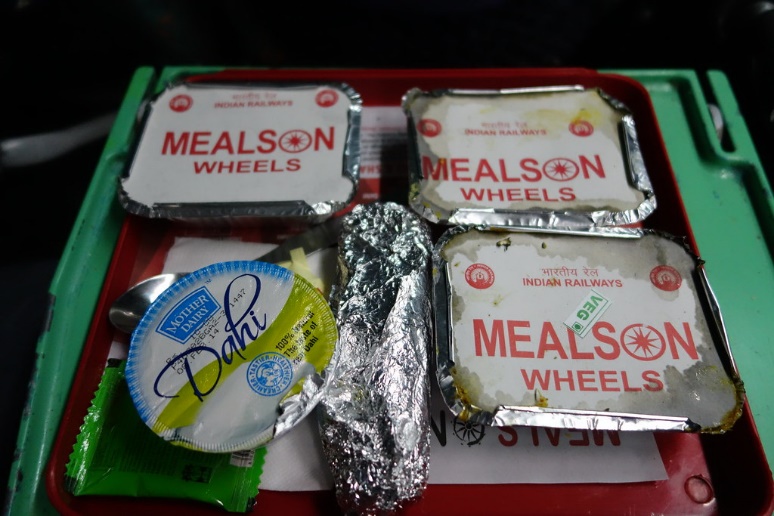 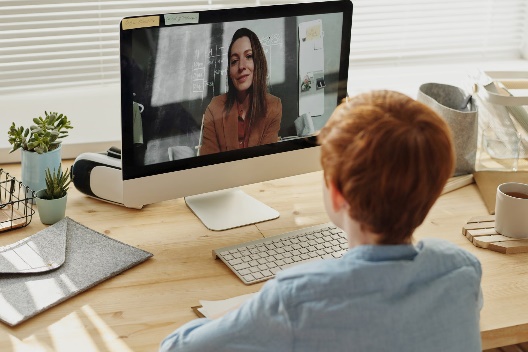 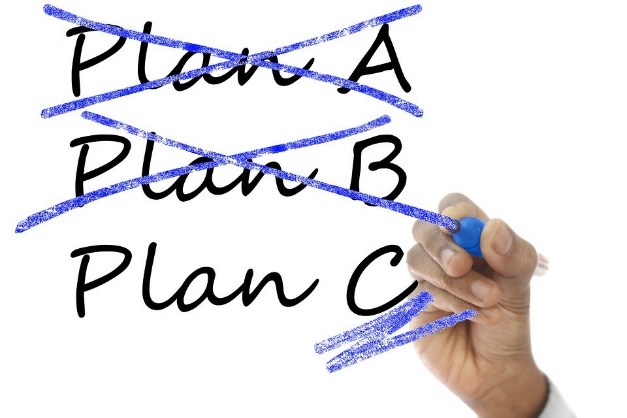 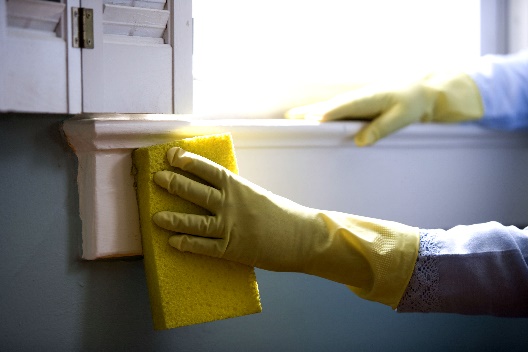 Allowable activities in esser i
Not just cleaning supplies …
[Speaker Notes: I want to reinforce that ESSER is not just for cleaning supplies as you can see from the slide]
PREVENT
PREPARE FOR 
AND
RESPOND TO COVID
[Speaker Notes: Again all items and services purchased with ESSER funds need to]
Any activities authorized under ESEA, IDEA, Perkins, Family Literacy and McKinney-Vento Act
 Coordination of preparedness and response efforts of LEAs
 Providing resources for school leaders
 Activities to address unique needs of at-risk students
 Developing and implementing procedures and system to improve readiness
 Training and professional development
 Purchasing supplies for sanitation
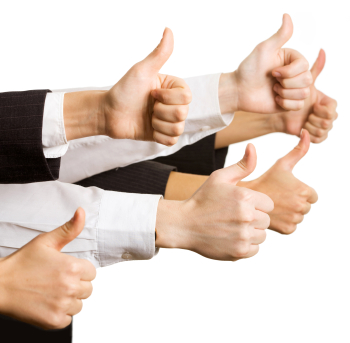 [Speaker Notes: Activities linked to …. Need to pass a two step process….. Would it be acceptable under both federal grants. Example about title 2 monies and how it didn’t match
Addressing the needs of at-risk students will become more prominent in ESSER II and III
I have seen some great trainings being offered for student, teachers and parents]
Continued ……
Planning and coordination during long term closures (including meals)
 Purchasing educational technology
 Providing Mental Health services
 Planning and implementing summer/supplemental learning activities
 Other activities necessary to maintain the operation and continuation of services in LEAs  - deleted from ESSER III
[Speaker Notes: Most schools are covering meals for students experiencing food insecurity 
I am not seeing a lot of Mental Health services,  but this maybe the time for you to move to a full time counselor, or title teacher]
Indirect costs
Nothing in the grant what permits or prohibits claiming indirect costs
 OPI (Paul Taylor) approves the indirect cost rate
 Rate is loaded into EGrants
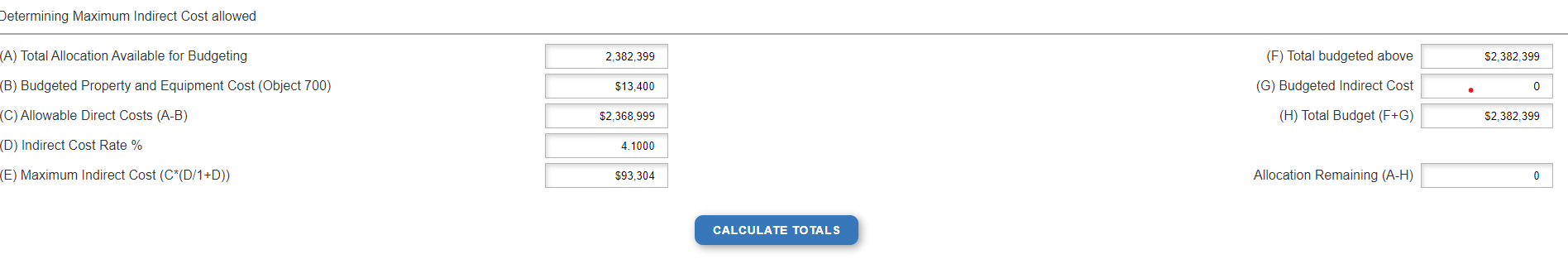 [Speaker Notes: Here is another topic we are getting a lot of questions about. This is at the bottom of the Budget Detail page.]
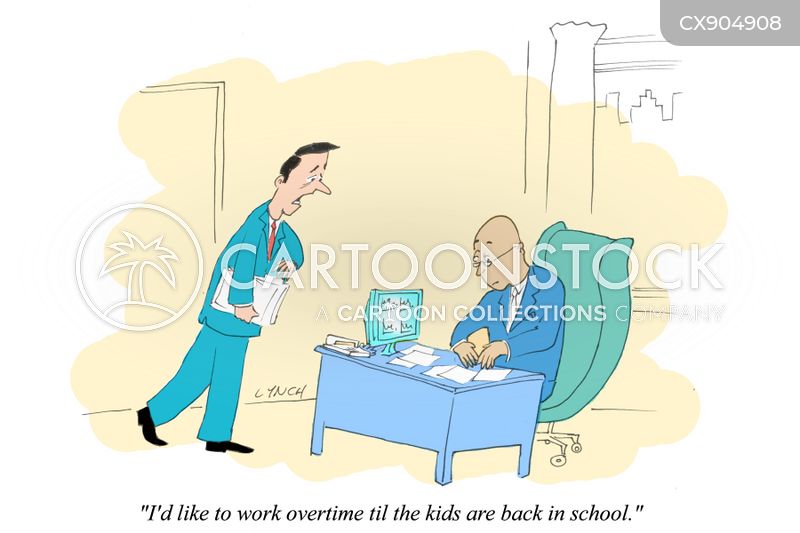 This is not an acceptable means for preventing, preparing, and responding to COVID
Using esser funds for staff
3 REASONS:
 Maintain pay for pre-COVID staffing
 Additional staff or staff time caused by COVID (this includes substitutes for COVID leave)
 Pay existing budgeted staff if there is a change of duties and you have the system to keep track of time spent on new duties
“… to prevent, prepare for, and respond to coronavirus …”
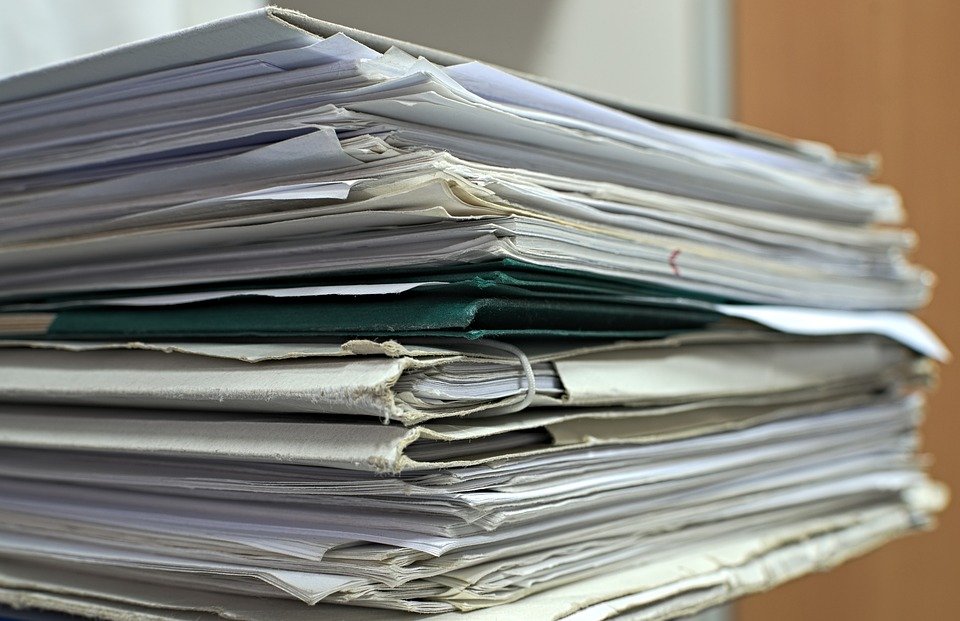 [Speaker Notes: Get a lot of questions about using funds for staff  
There is no hazard pay, bonuses, stipends………  must document]
before Using ESSER Funds for Staff
To the greatest extent practicable, continue to compensate its employees and contractors during the period of any disruptions or closures related to COVID-19
 Each entity that accepts funds will continue to pay employees and contractors to the greatest extent practicable
 Not be used for bonuses, merit pay, or similar expenditures, unless related to disruptions or closures resulting from COVID-19
 Document how duty change is related to coronavirus
 Establish timekeeping system to record hours expended on new duties
What the real covid classroom looks like
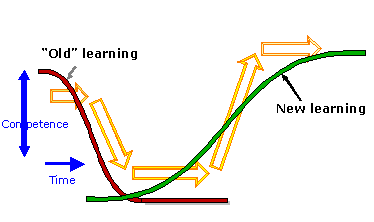 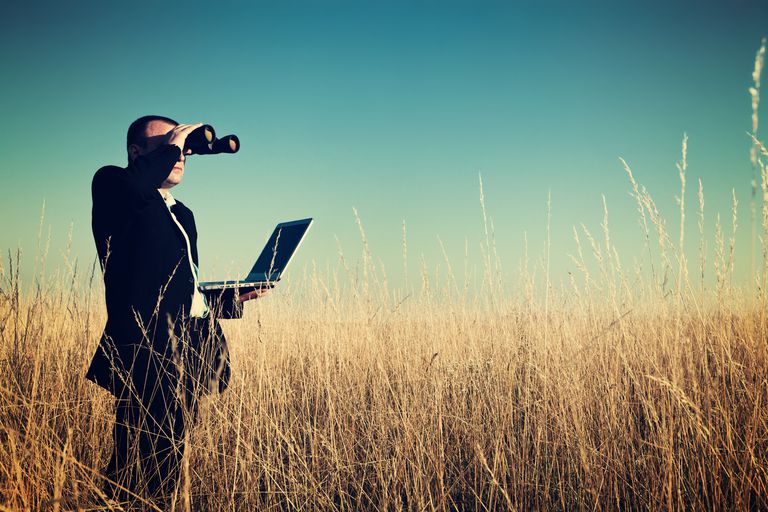 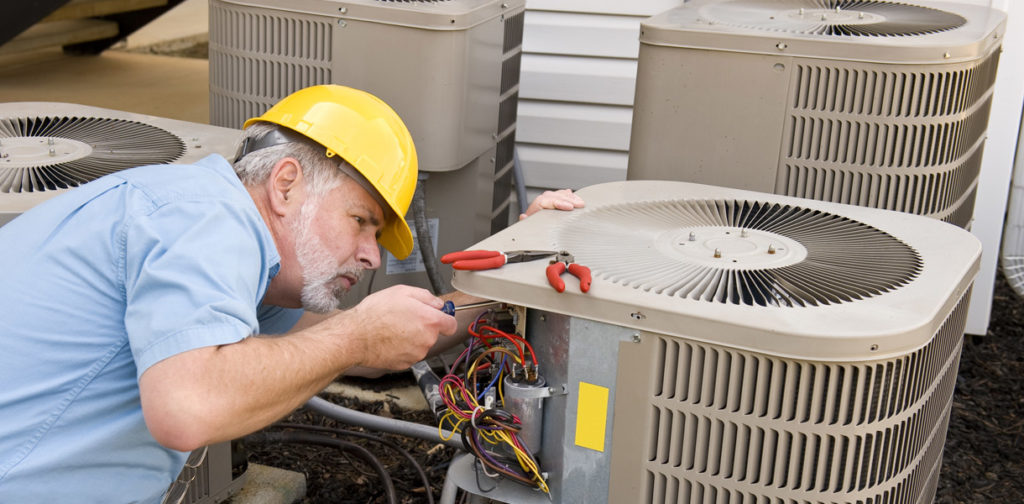 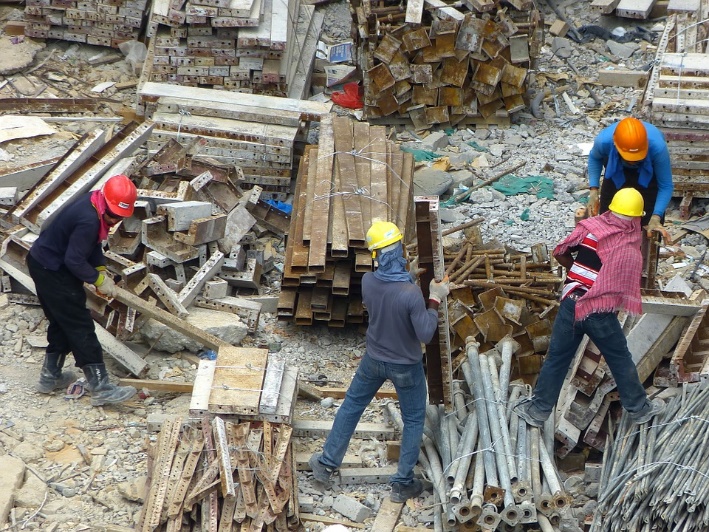 New allowable uses in esser ii
Think bigger
[Speaker Notes: Have to start thinking on a larger scale instead of the biggies in ESSER II is Learning Loss, HVAC, Construction/Deferred maintainance]
Addressing learning loss
Administering high quality reliable assessments
 Implementing evidence-based activities
 Providing information and assistance to parents and families to support students
 Tracking student performance and engagement in distance learning
[Speaker Notes: There will be a section in the ESSER application where you will have to discuss how and what you measured
And then what you did or are doing about it  
They are really pushing measure distance learning]
HVAC SYSTEMS
School facility repairs and improvements to enable operation of schools to reduce risk of virus transmission and exposure to environmental health hazards, and to support student health needs.
Inspection
Testing maintenance
Repair
Replacement 
Upgrade projects
Mechanical and non-mechanical heating ventilation and air conditioning systems 
 Filtering, purification and other air cleaning, fans, control systems
 Window and door repair replacement
Facilities repairs, & Improvements
Facilities and repairs and improvements to enable operation of schools to reduce risk of virus transmission and exposure to environmental health hazards and support student health needs
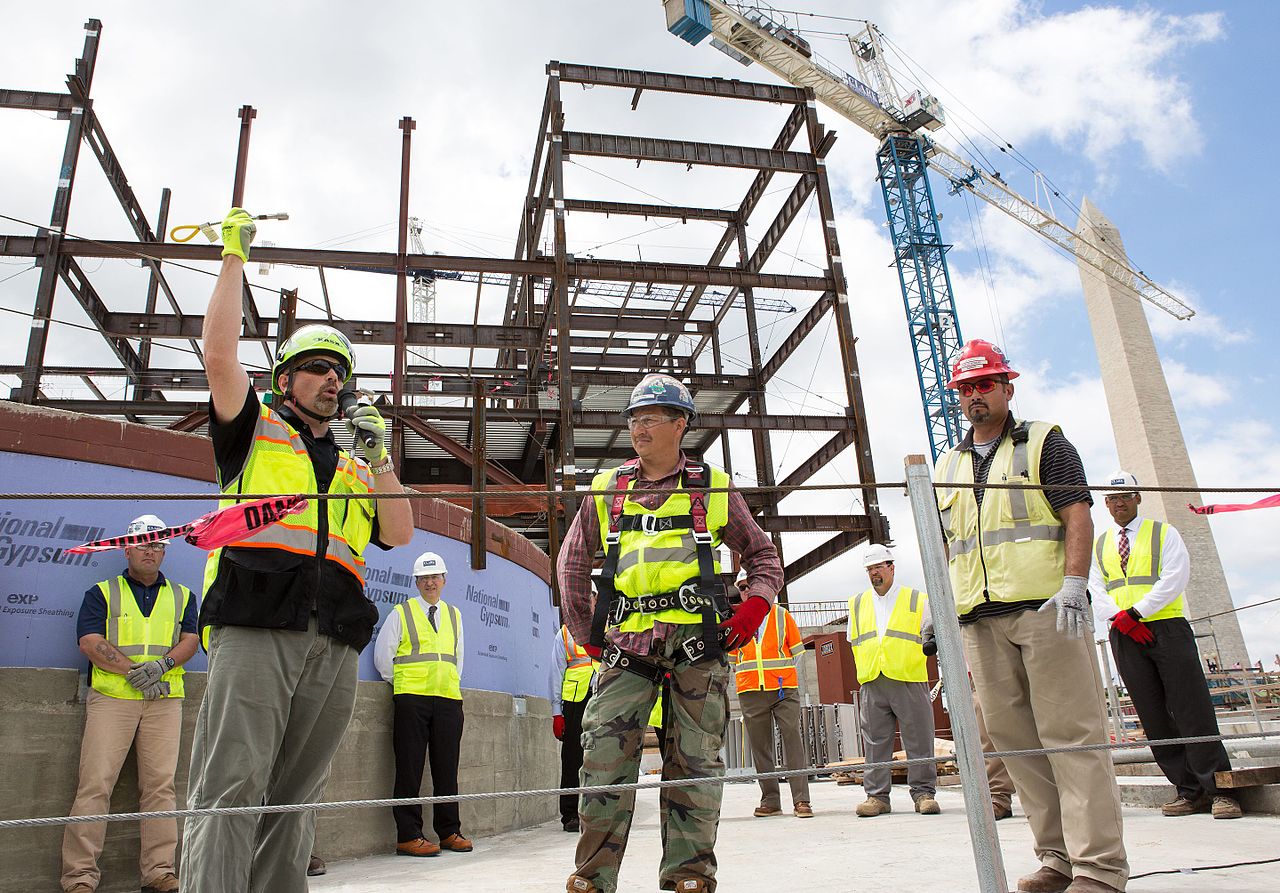 This Photo by Unknown Author is licensed under CC BY-SA
When purchasing assets and construction
2 CFR §200.313		Equipment Procurement Standard 
2 CFR §200.318		General Procurement Standards
2 CFR §200.319		Competition
2 CFR §200.320		Methods of procurement to be followed
2 CFR §200.321		Contracting with small and minority 						businesses
2 CFR §200.322		Domestic preference for procurement
2 CFR §200.323		Procurement of recovered materials
2 CFR §200.324		Contract cost and price
[Speaker Notes: Here is the reason you need OPIs approval of projects and equipment over $5,000  but wait………..]
2 CFR §200.325		Federal or state review
2 CFR §200.326		Bonding
2 CFR §200.327		Contract provisions
20 U.S.C. 1232		Labor Standards
34 CFR § 76.600 	Construction standards
Davis-Bacon 		Prevailing wage requirements
[Speaker Notes: There is more!]
In summary…..
Maintain records that include a description of the property, a serial number or other identification number, the source of funding for the property (including the FAIN), who holds title, the acquisition date, and cost of the property, percentage of Federal participation in the project costs for the Federal award under which the property was acquired, the location, use and condition of the property, and any ultimate disposition data including the date of disposal and sale price of the property

 A physical inventory of the property must be taken, and the results reconciled with the property records at least once every two years

 A control system must be developed to ensure adequate safeguards to prevent loss, damage, or theft of the property. Any loss, damage, or theft must be investigated
[Speaker Notes: The main points of these acts  
A word about physical inventory…..]
Adequate maintenance procedures must be developed to keep the property in good condition
 If the non-Federal entity is authorized or required to sell the property, proper sales procedures must be established to ensure the highest possible return
 For assets that have a residual value of $5,000 or more at the end of the grant period you can sell the asset and give the money back to the feds, assign the asset to other ongoing federal projects, or petition to retain the asset.
Don’t ruin a great project by overlooking federal rules
Projects & Equipment over $5,000 for ESSER 1
Send an email to Ken Bailey that contains:

 The amount of money needed for the project
 How the project relates to COVID
 A request to retain the asset at the end of the grant
 Ken will send back a note approving the plan.
[Speaker Notes: Take a minute to talk about how to get permission from OPI to do the projects. For Esser I….]
Projects & Equipment over $5,000 for ESSER ii & III
[Speaker Notes: No longer need Ken’s signature….. You will attest to knowing and following all the rules and laws in final assurances
This means an item that costs over not adds up to]
Equipment under $5,000
[Speaker Notes: New information – for items under $5,000 computers, chrome books, software, hot spots……. Need to be labled and kept track of]
Auditors are required to follow federal compliance supplements for end of year audits.
New in esser iii
Our new normal?
[Speaker Notes: Which includes back to in person education and maintenance of Equity]
[Speaker Notes: Biggest change in ESSER III is the preparedness of the schools to return to in person classes.]
Return to In-Person Instruction
(1) IN GENERAL.—A local educational agency receiving funds under this section shall develop and make publicly available on the local educational agency’s website, not later than 30 days after receiving the allocation of funds described in paragraph (d)(1), a plan for the safe return to in-person instruction and continuity of services.
(2) COMMENT PERIOD.—Before making the plan described in paragraph (1) publicly available, the local educational agency shall seek public comment on the plan and take such comments into account in the development of the plan.
(3) PREVIOUS PLANS.—If a local educational agency has developed a plan for the safe return to in-person instruction before the date of enactment of this Act that meets the requirements described in paragraphs (1) and (2), such plan shall be deemed to satisfy the requirements under this subsection.
Maintenance of equity
As a condition of receiving ESSER funds the school district shall not, in fiscal year 2022 or 2023:
 Reduce per pupil funding for any high-poverty school
 Reduce per pupil, full-time equivalent staff in any high-poverty school
Reports and monitoring
[Speaker Notes: There are also A LOT of reports and monitoring requirements with these funds]
OPI Monitoring
Monitoring will change slightly with the new consolidated upload
 Like other grants, ESSER requires OPI to monitor  use of funds by school districts
 Monitoring will be “desk” monitoring only
 Form for monitoring session will be posted on our website
http://opi.mt.gov/COVID-19-Information/ESSER#9922711276-monitoring
If the reporting requirements remain the same, this information will be pulled from the application in EGRANTS
Annual Reporting for esser ii & iii
Finally…..
We are still waiting on legislative action to determine the use of state level funds including BASE Aid for enrollment increases and Maintenance of Effort requirements for LEAs.
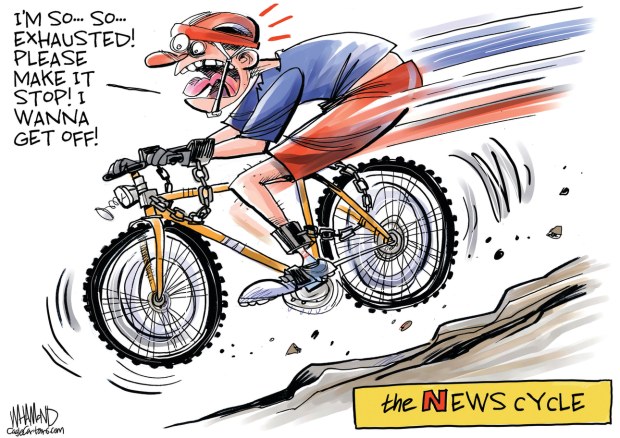 QUESTIONS???
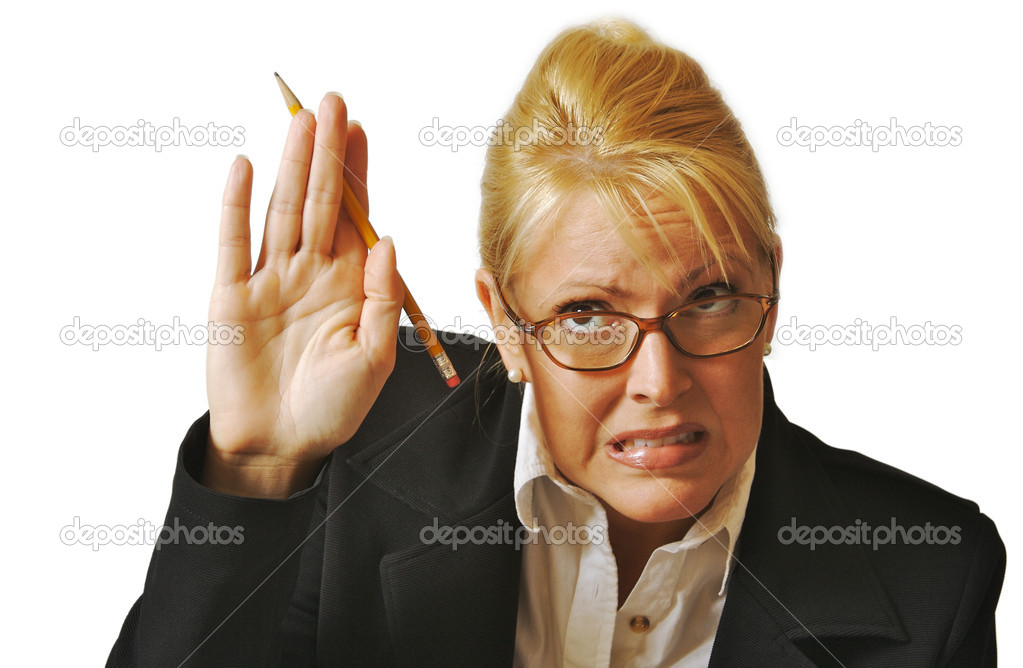 Thank you for your time